¯^vMZg
cwiwPwZ
D‡¤§ KzjQzg
mnt wkÿK
wcqvBg bvwQi DwÏb mcÖvwe
gvaecyi, nweMÄ|
wkLb djt
GB cvV †k‡l wkÿ_©xiv-
1.2.1. cwi‡ek `~lY Kx Zv ej‡Z cvi‡e|
1.2.2. cwi‡ek `~l‡Yi KviY D‡jøL Ki‡Z cvi‡e|
1.2.3. `~l‡Yi Drmmg~n wPwýZ Ki‡Z cvi‡e|
AvR‡Ki cvV
Aa¨vqt 2 (cwi‡ek `~lY)

cvV¨vskt 
†eu‡P _vKvi.......‡e‡o hv‡”Q
cwi‡e‡ki cwieZ©b hLb Rx‡ei Rb¨ ÿwZKi nq ZLb Zv‡K cw‡i‡ek `~lY e‡j|
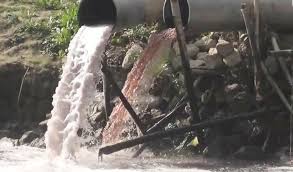 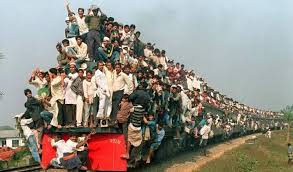 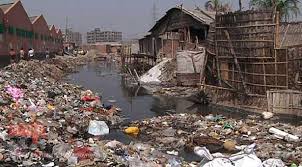 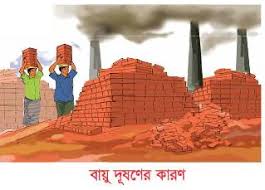 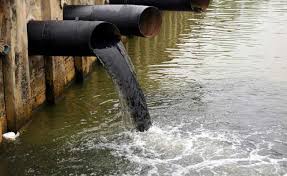 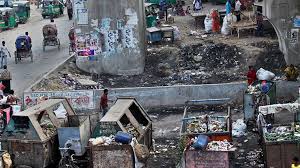 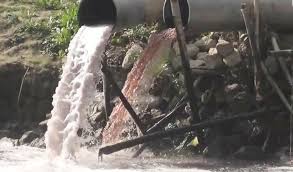 Qwe‡Z Kx Kx †`Lv hv‡”Q?
KjKviLvbvi †avuqv
BU ‡cvov‡bvi †avuqv
G¸‡jv n‡”Q cwi‡ek `~l‡Yi KviY
Qwe‡Z Kx Kx †`Lv hv‡”Q?
KjKviLvbvi `~wlZ cvwb
KjKviLvbvi ivmvqwbK c`v_©
G¸‡jv n‡”Q cwi‡ek `~l‡Yi KviY|
Qwe‡Z Kx Kx †`Lv hv‡”Q?
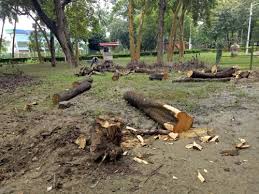 wbwe©Pv‡i MvQ KvUv
AwZwi³ RbmsL¨vi cÖfve
G¸‡jv n‡”Q cwi‡ek `~l‡Yi KviY|
‡Rvovq KvR t
cwi‡ek `~l‡Yi 5wU KviY †jL|
Qwe‡Z Kx Kx †`Lv hv‡”Q?
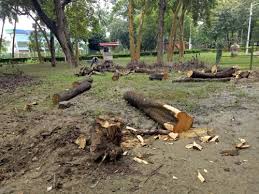 Z¡‡Ki †ivM
dzmdz‡mi †ivM
G¸‡jv n‡”Q cwi‡ek `~l‡Yi Kvi‡Y|
Qwe‡Z Kx Kx †`Lv hv‡”Q?
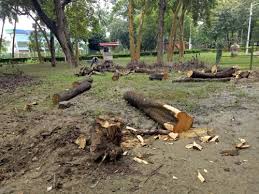 cvwbevwnZ †ivM
cvwbevwnZ †ivM
G¸‡jv n‡”Q cwi‡ek `~l‡Yi Kvi‡Y|
Qwe‡Z Kx Kx †`Lv hv‡”Q?
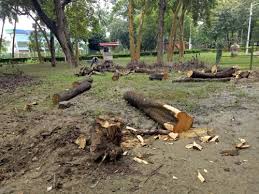 wngevn Mjv
c„w_exi ZvcgvÎv e„w×
G¸‡jv n‡”Q cwi‡ek `~l‡Yi Kvi‡Y|
cv‡Vi mv‡_ ms‡hvM
wkÿvw_©‡`i AvR‡Ki cvV¨vskUzKz `yB wgwbU wbi‡e co‡Z w`‡ev|
`jxq KvRt
Kx Kx Kvi‡Y cwi‡ek `~lY nq Zv `‡j Av‡jvPbv K‡i 5wU ev‡K¨ wjL|
cwi‡ek `~l‡bi cÖfv‡e Kx Kx †ivM nq Zv `‡j Av‡jvPbv K‡i 5wU †iv‡Mi bvg wjL|
g~j¨vqYt
cwi‡ek `~l‡Yi 2wU KviY wjL|
2wU Rxevk¥ R¦vjvwbi bvg wjL|
cwi‡ek `~l‡Yi 2wU Drm wjL|
cwiKwíZ KvRt
‡Zvgvi evwoi Av‡kcv‡ki cwi‡ek Kxfv‡e `~wlZ nq Zv 5wU ev‡K¨ LvZvq wjL‡e|
mevB‡K ab¨ev`